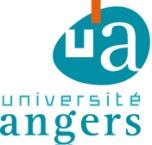 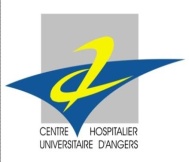 BURN – OUTSYNDRÔME D’ÉPUISEMENT PROFESSIONNEL
Dr Marie-Pierre Guiho-Bailly
Psychiatre
Médecine E - CHU d’ANGERS
L.E.E.S.T (Laboratoire d’ergonomie et
d’épidémiologie en santé au travail)
BURN-OUT : ÉMERGENCE D’UN CONCEPT“un terme créé par des soignants pour des soignants”
Précurseurs en France: fin des années 50
les états d’épuisement au travail (Claude Veil, 1959)
Années 70 aux USA (désinstitutionnalisation soins: Free clinic)Bradley(1969), Freudenberger(1974), Maslach(1976)

« burn out » : consumé de l’intérieur  (« cramé »)
terme utilisé spontanément (argot) par soignants ou bénévoles pour parler de collègues surmenés et devenus cyniques vis-à-vis des personnes qu’ils prenaient en charge (et avec souvent recours addictifs POUR TENIR).
Une réalité sociale constatée
Une entité clinique contestée : méfiance dela communauté scientifique (« pop psychologie »,concept fourre-tout )
BURN-OUT : PREMIÈRES DÉFINITIONS
Freudenberger, 1974 (Free Clinic) :« leurs ressources internes en viennent à se consumer comme sous l'action des flammes, ne laissant qu'un vide immense à l'intérieur, même si l’enveloppe externe semble plus ou moins intacte » 
Maslach (1976) :« une incapacité d’adaptation de l’intervenant à un niveau de stress émotionnel continu causé par l’environnement de travail »
Freudenberger(1981) :« un épuisement des ressources internes de l’individu et la diminution de son énergie, de sa vitalité et de sa capacité à fonctionner, qui résultent d’un effort soutenu déployé parcet individu pour atteindre un but irréalisable, et ce, en contexte de travail, plus particulièrement dans les professions d’aide »
BURN-OUT : LES SYMPTÔMES CLÉS
Une évolution progressive
Une triade pathognomonique finale:
Épuisement émotionnel (anesthésie,froideur)
Déshumanisation (cynisme)
Dégradation du sentiment d’ accomplissement personnel (frustration, démotivation, inutilité)

la « contagiosité » du Burn-out dans une équipe, une profession: regarder du côté du travail et non de la personnalité
BURN-OUT : LE MESURER… le MBIMaslach Burn-out Inventory (1981)
Échelle d’auto-évaluation largement validée et la plus employée
Plusieurs versions et une traduction française
Pour des personnes au travail et en contact avec du public
trois dimensions et vingt-deux items, explorées à partir de la fréquence (de « jamais » à « chaque jour ») et de l’intensité (de « très peu » à « énormément ») du ressenti : 6 scores significatifs 
neuf items pour l'épuisement émotionnel (+F29/+I39)
cinq items pour la dépersonnalisation de la relation (+F11/+I14)
huit items pour l'accomplissement personnel (-F33/-I37)
Les trois dimensions sont mesurées séparément (pas de score global de burnout) 
8 stades d’évolution (0=aucun score sign / 8=6 scores sign)
www.masef.com/scores/burnoutsyndromeechellembi.htm
BURN-OUT : ÉVOLUTION DU CONCEPTà partir des recherches cliniques et épidémiologiques utilisant le MBI
à l'époque des 1° observations : conçu comme un syndrome psychologique spécifique aux professions « aidantes » (soignants, secouristes, pompiers, bénévoles associations, assistants sociaux, éducateurs, enseignants…) 
Extension des risques de burn-out à l'ensemble des individus au travail, quelle que soit leur activité (ce n’est plus un « syndrome de métier »), voire même hors activité professionnelle (travail des aidants familiaux)
Mise à jour des facteurs organisationnels ++qui agissent sur chacune des dimensionsde ce syndrome
BURN-OUT : SIGNES CLINIQUES ET STADES D’ÉVOLUTION
d’abord des signes discrets

Troubles cognitifs (attention, concentration, mémoire, manque de mots, lapsus) 
Diminution rentabilité… et auto-accélération, augmentation de l’implication, « présentéisme » pour tenter de retrouver efficience et satisfaction antérieures 
Fatigabilité
Déni du surmenage et de la surchargede travail
BURN-OUT : SIGNES CLINIQUES ET STADES D’ÉVOLUTION
Puis des symptômes visiblesphysiques et psycho-comportementaux

Troubles du sommeil
Fatigue qui résiste au repos
Irritabilité, accès de colère, sensibilité accrue aux frustrations
Labilité émotionnelle importante (rires, larmes)
Perte de plaisir au travail (+ d’effort = – de satisfaction) 
Céphalées, douleurs généralisées, tensions musculaires
Troubles du comportements alimentaires (yoyo pondéral)
Troubles digestifs (transit, nausées , …)
Infections virales (ORL) à répétitions
Recours addictifs (pour tenir)
BURN-OUT : SIGNES CLINIQUES ET STADES D’ÉVOLUTION
la phase d’état :le trépied caractéristique

Assèchement affectif et émotionnel (« plus rien ne me touche »)
Deshumanisation de la relation, Cynisme (attente « jubilatoire » » de la catastrophe)
Démotivation, Vécu d’échec, d’impuissance, d’inutilité
Vécu de perte de maîtrise sur son travail, de viellissement,d’obsolescence («  dépassé », ne se reconnaît plus dans l’évolution du travail, du métier)
Vécu d’usure, de répétition « sans fin » (« le tonneau des Danaïdes »)
Prises de risques, négligences, perte de rigueur
Rigidité face aux modifications de l’O.T: Méfiance, « résistanceaux changements »
Repli sur soi, fuite des lieux de convivialité,Vécu de solitude
BURN-OUT : UNE FATIGUE “DÉPASSÉE” ?
Pas le dépassement d’un seuil physiologique :la même quantité d’ énergie dépensée dans une activité « librement choisie » ne produit pas le même effet 
Le burn-out ne concerne que l’activité professionnelle (voire même seulement telle tâche), là où la fatigue ordinaire touche l’ensemble des activités
Le burn-out n’est pas amélioré durablement par le repos : suspendu temporairement par l’éloignement du contexte professionnel, l’épuisement revientdès la reprise de travail dans lesmêmes conditions
PEUT-ON MOURIR D’ÉPUISEMENT AU TRAVAIL? (1)
Mort par excès de travail : le Karoshi

1° cas décrit : JAPON (1969)
Terme introduit en 1982 (décès par troubles cardiovasculaires (AVC, infarctus)associés à un temps de travail excessif dans les semaines précédentes)
Reconnu au Japon comme pathologie professionnelle depuis 1970 
Estimation discutée : 1000 personnes … à 10000 par an au Japon (5% à 50 % décès par pathologie cardio-vasculaire des 25-59 ans)
PEUT-ON MOURIR D’ÉPUISEMENT AU TRAVAIL (2)
Mort par suicide

Idées suicidairesà dépister ++ indication hospitalisation
Des situations à risque:
Désaveu, disgrâce sans avoir démérité 
Evolution du métier avec perte de sens du travail au regard de ses valeurs  et de son engagement initial
Absence d’issue (emploi, mobilité, statut)
Des moments à risque : reprise du travail, échéances, évaluation individuelle, nouvelles responsabilités, tâches supplémentaires, mutation, restructuration, nouvelles technologies
BURN-OUT ET ÉVOLUTIONS DU TRAVAIL (1)Données sociologiques et épidémiologiques
« La transformation des organisations depuis 1980 s’est accompagnée de la diffusion des diverses formes de l’intensité du travail » (Michel Gollac, sociologue au CEE)  
	→ INTENSIFICATION DU TRAVAIL

Avec un accroissement statistiquement significatif des pénibilités physiques (TMS) et psychiques (burn-out):  
	→ PATHOLOGIES DE SURCHARGE
BURN-OUT ET ÉVOLUTIONS DU TRAVAIL (2)L’intensification du travail (données sociologiques – M. Gollac)
Accroissement des contraintes pesant sur le rythme de travail
Cumul des contraintes industrielles (normes de production, cadence) et marchandes(dépendance immédiate à la demande; contact clients, public), même dans les métiers de service
Passage de l’intensité « débit » à la gestion contrainte de la complexité, où le travailleur doit arbitrer lui-même face à des injonctions paradoxales (rapidité – procédures – normes opposables – qualité –sécurité – satisfaction client – tâches multiples – interruption tâche – réduction effectifs)
BURN-OUT ET ÉVOLUTIONS DU TRAVAIL (3)Données sociologiques – M. Gollac
Energie mobilisée par l’instant présent et le travail « mesurable » = Impossibilité de dégager/valoriser le temps nécessaire à l’élaboration collective des situations de travail (et donc à la construction de nouvelles compétences)

Organisations du travail déficientes (nouvelles techniques managériales) 

Impossibilité d’atteindre un résultat satisfaisant (frustration, démotivation, auto-dévalorisation)
BURN-OUT ET PSYCHODYNAMIQUE DU TRAVAIL
La reconnaissance, pivot de la construction identitaire et du plaisir au travail: 
être reconnu pour ce que l’on fait
se reconnaître dans ce que l’on fait
La dégradation du sentiment d’accomplissement personnel du burn-out est lié à l’échec de la psychodynamique de la reconnaissance dans le travail : 
vécu de non reconnaissance de l’effort consenti, de l’expérience , de la compétence.
vécu d’inachèvement, d’insatisfaction dans l’accomplissement de la tâche (« mission impossible »/épuisement/culpabilisation/auto-dévalorisation)
 Confrontation épuisante/désespérante au déni de perception du réel par l’encadrement
LE BURN-OUT : QUE FAIRE ? (1)La démarche diagnostique
Savoir distinguer le burn-out des autres décompensations psychiatriques (triade pathognomonique, rapport subjectif au travail)
Evaluer le risque suicidaire et les troubles associés ou les évolutions compliquées : addictions, PTSD, dépression, troubles anxieux, somatisations (risque cardio-vasculaire).
Contacter le médecin du travail pour alerter et avoir un éclairage sur l’O.T
Orienter vers les consultations de pathologies professionnelles pour évaluer plus précisémentle lien santé/travail (Médecine E- CHU ANGERS)
LE BURN-OUT : QUE FAIRE ? (2)La démarche diagnostique
L’arrêt de travail prolongé ++ 
Prescrire des psychotropes?? 
Les troubles du sommeil : oui
ATD , anxiolytiques? : Seulement si « complications »psychiatriques  associées : PTSD, dépressions, TP, TAG,.. 
Hospitaliser si:
Risque suicidaire
Gravité du tableau d’épuisement et risque somatique 
Si besoin d’hospitalisation, préférer en première intention les Unités d’accueil de crises (et non les services de psychiatrie conventionnels)
LE BURN-OUT : QUE FAIRE ? (3)Une démarche thérapeutique pluri-disciplinaire
Garder un lien avec le médecin du travail pour:
un suivi parallèle du retour au travail (santé mentale et santé au travail)
l’aménagement des conditions de travail individuelles
l’analyse et l’amélioration de l’O.T dans un but de prévention … pour tous.
BIBLIOGRAPHIE BURN-OUT
Dossier du  Concours Médical d’Avril 2008 (Eric Galam, Yves Léopold), tome 130
F.Baumann, BURN-OUT, quand le travail rend malade, ED. Josette, Lyon, 2006 
M.Estryn-Behar, D.Musser, Promouvoir la santé des soignants, Concours Médical 2007, tome129
Pierre Canouï, Aline Mauranges: Le burn out à l’hôpital, Masson, 2008
Catherine Franceschi-Chaix: le syndrome de burn-out, thèse de médecine, Limoges, 1992
Volkoff S., Gollac M. Les conditions de travail, Paris, Repères/La Découverte, 2000
Retrouvez l’intégralité du contenu
Souffrance & Travail sur

www.souffrance-et-travail.com
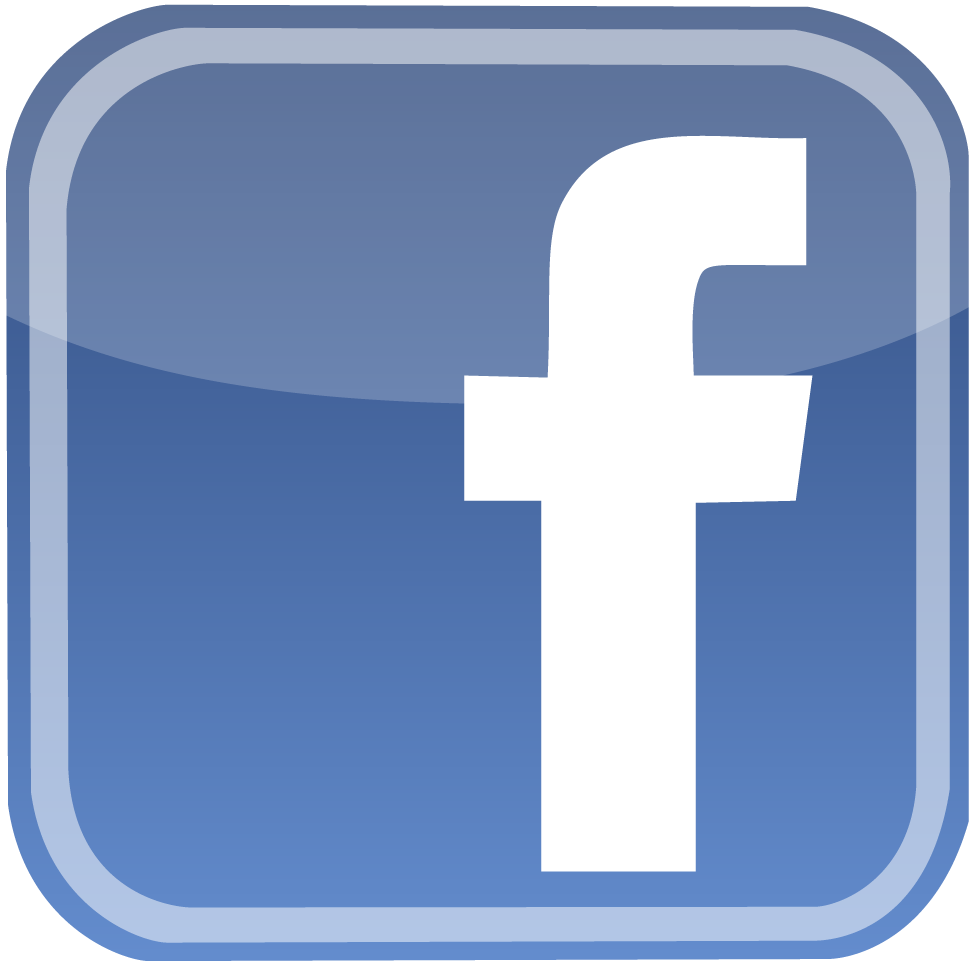 facebook.com/SouffranceEtTravail